映像企画書（３分動画部門）
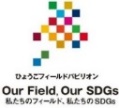 1
※チーム名・代表者名はエントリー申込書の名称と必ず一致させてください。
映像企画書（３分動画部門）
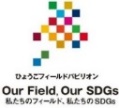 2
※その他、参考資料・情報等があれば以下に追記等をお願いします。（記載は任意）
　 追記いただく場合、このページ内に収まるようにご記入ください。